Montana State University - Administration and Finance
Administration & Finance
Vice President
Terry Leist
Assistant to the Vice President 
Heidi Gagnon
Oversight Provided By:
Campus Sustainability 
Advisory Council
Office of 
Sustainability
Director
Kristin Blackler
Human Resources
Chief Human
Resources Officer 
Jeannette Grey Gilbert
University Budgets
Director
Kathy Attebury
Auxiliary Services
Associate Vice President 
Tom Stump
Financial Services
Associate Vice President
Vacant
University Services
Associate Vice President
Dan Stevenson
University Police
Chief 
Frank Parrish
Law Enforcement
Public Assistance
ResHall Police Program
Community Policing
Parking Services
Facilities Services
Budget & IT Services
Budgeting & Accounting
IT Services
Transportation Services
Campus Stores
Campus Mail
Maintenance & Ops
Campus Maintenance
Gen. Contractor Services
Work Control Center
Environmental Services
Custodial Services
Grounds Maintenance
Solid Waste Disposal
Engineering & Utilities
Engineering Services
Utilities Acquisitions
Heating Plant Operation
Sustainability
Housing
Residence Life
Family & Graduate Housing
Accounting Services
General Accounting
Accounts Payable
External Finance Reporting
Taxation
Univ. Cash Reconciliation
Annual Budgets
Biennial Budgets
Trending & Analysis
Cyclical Reporting
Campus-Wide Support
Funding Opportunities
Dev & Promotion
Campus Recycling
Talent Management
Recruitment
Compensation
Diversity
ADA

Professional 
Development & Training
Professional Development
Training

Faculty Affairs & 
Employee Relations
Faculty Relations
Employee Relations
Collective Bargaining
Administration

HR Operations
HR Information Systems
Payroll
Benefits
Retirement
Compliance
University Food Service
Dining Halls
Retail Operations
Internal Operations
Catering
Concessions
Safety & Risk Mgmt
Occup Health & Safety
Fire & Life Safety
Workers Compensation
Property & Casualty Ins.
Radiation Safety
Hazardous Waste
Accounts Receivable
Student Accts & Collection
Univ & Student Cashiers
Student Loans
Student Fee Allocations
Event Services
Strand Union
Conference Services
Sports Facilities
Bobcat Ticket Office
Procurement Services
Campus Planning,
Design & Construction
Planning
Campus Master Planning
Capital Construction
Space Utilization
Fac Condition Inventory
Design & Construction
Project Design
Project Management
Contract Administration
Capital Program Services
Univ Debt/Pledged Revenues
Cash/Investment Monitoring
Plant Fund Set-up/Monitor
Endowment Fund Set-up
Information Technology
ResNet
Emergency 
Management
Emergency Planning
Training
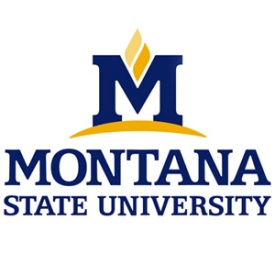 Finance System Support
Banner Production Control
SABHRS Interface